Ψηφιακή Επεξεργασία Σήματος
Διαλεξη 6η
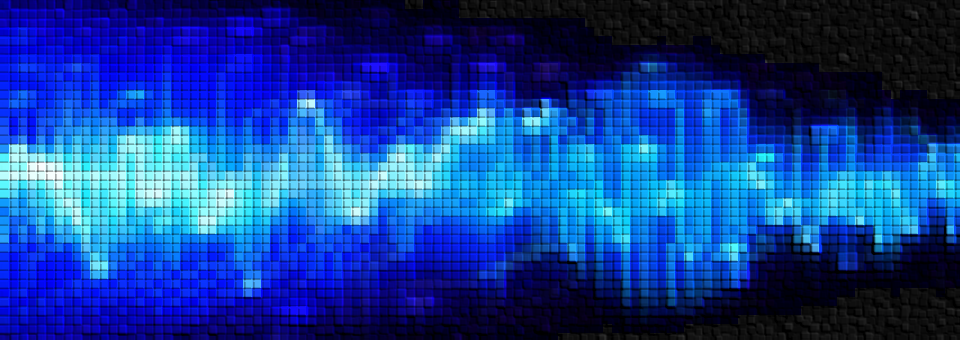 Απόκριση σε Συχνότητα
© Καφεντζής Γιώργος, PhD
Ψηφιακή Επεξεργασία Σήματος
© Καφεντζής Γιώργος, PhD
Ψηφιακή Επεξεργασία Σήματος
© Καφεντζής Γιώργος, PhD
Ψηφιακή Επεξεργασία Σήματος
© Καφεντζής Γιώργος, PhD
Ψηφιακή Επεξεργασία Σήματος
© Καφεντζής Γιώργος, PhD
Ψηφιακή Επεξεργασία Σήματος
© Καφεντζής Γιώργος, PhD
Ψηφιακή Επεξεργασία Σήματος
© Καφεντζής Γιώργος, PhD
Ψηφιακή Επεξεργασία Σήματος
Απόκριση σε Συχνότητα
Παράδειγμα:
© Καφεντζής Γιώργος, PhD
Ψηφιακή Επεξεργασία Σήματος
Απόκριση σε Συχνότητα
Παράδειγμα:
© Καφεντζής Γιώργος, PhD
Ψηφιακή Επεξεργασία Σήματος
Απόκριση σε Συχνότητα
Παράδειγμα:
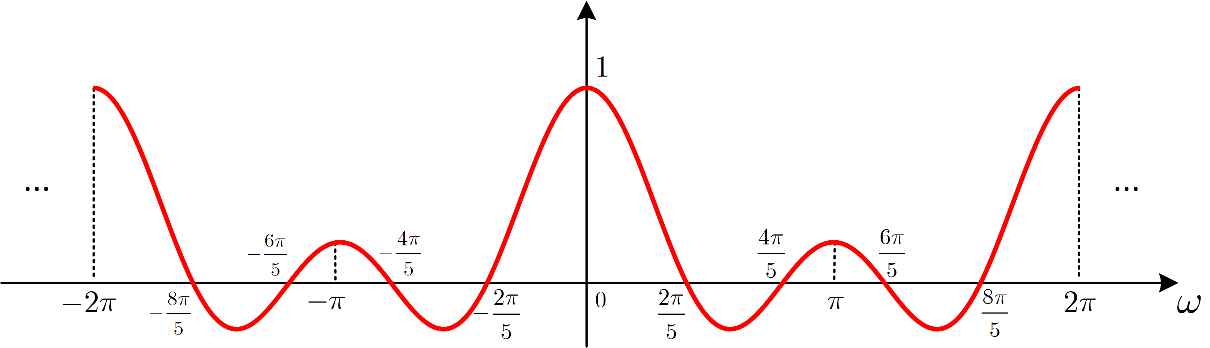 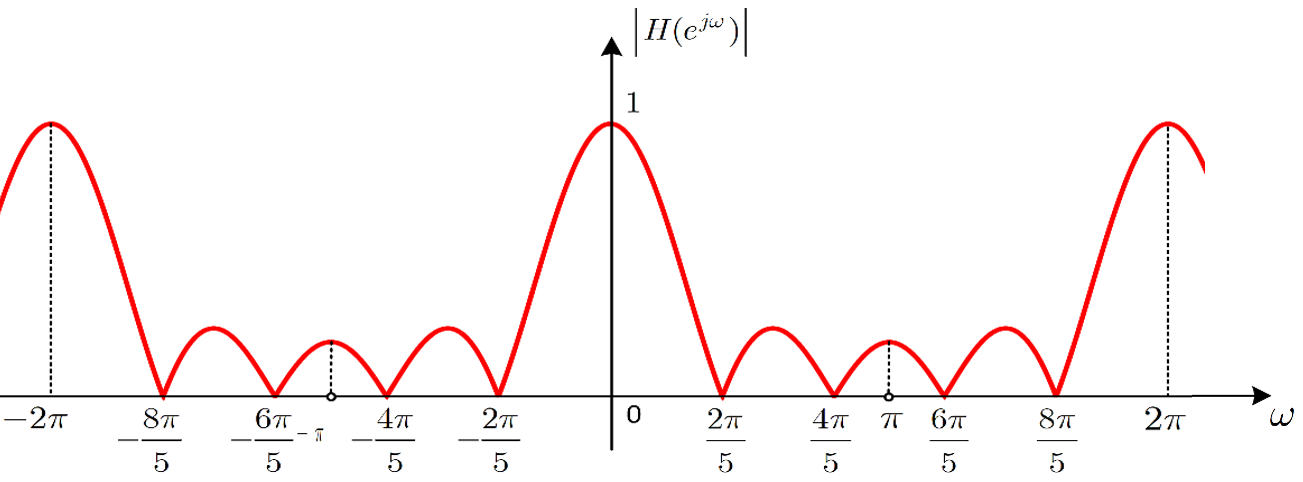 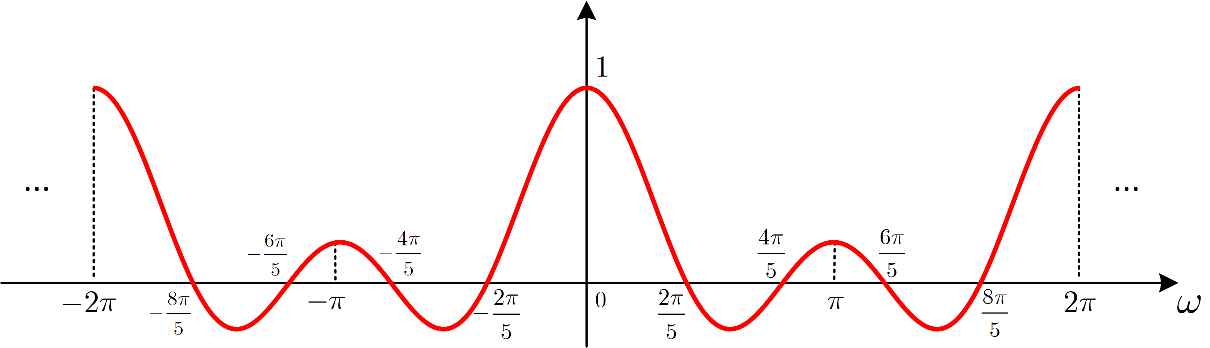 © Καφεντζής Γιώργος, PhD
Ψηφιακή Επεξεργασία Σήματος
Απόκριση σε Συχνότητα
Παράδειγμα:
© Καφεντζής Γιώργος, PhD
Ψηφιακή Επεξεργασία Σήματος
Απόκριση σε Συχνότητα
Παράδειγμα:
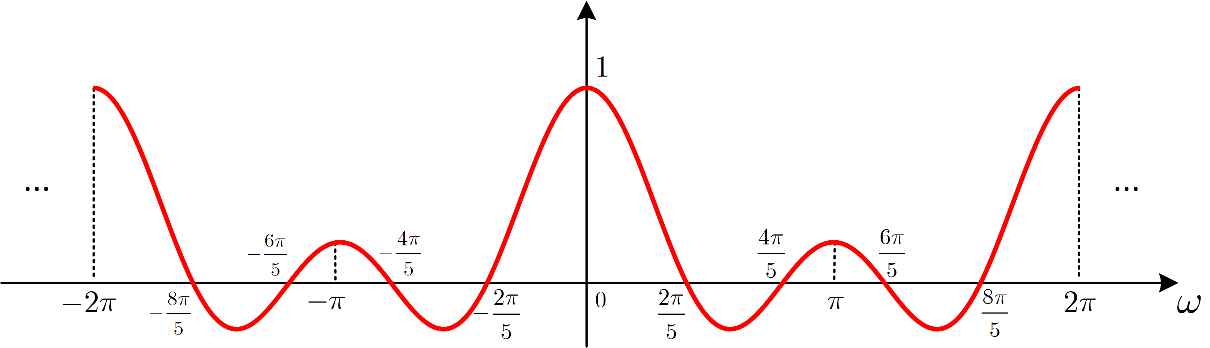 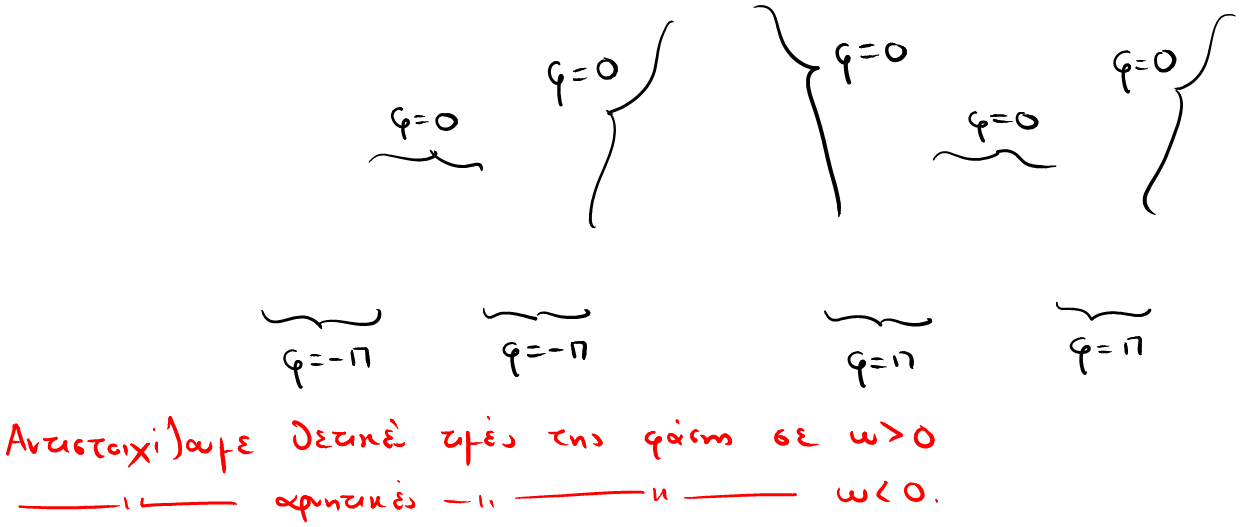 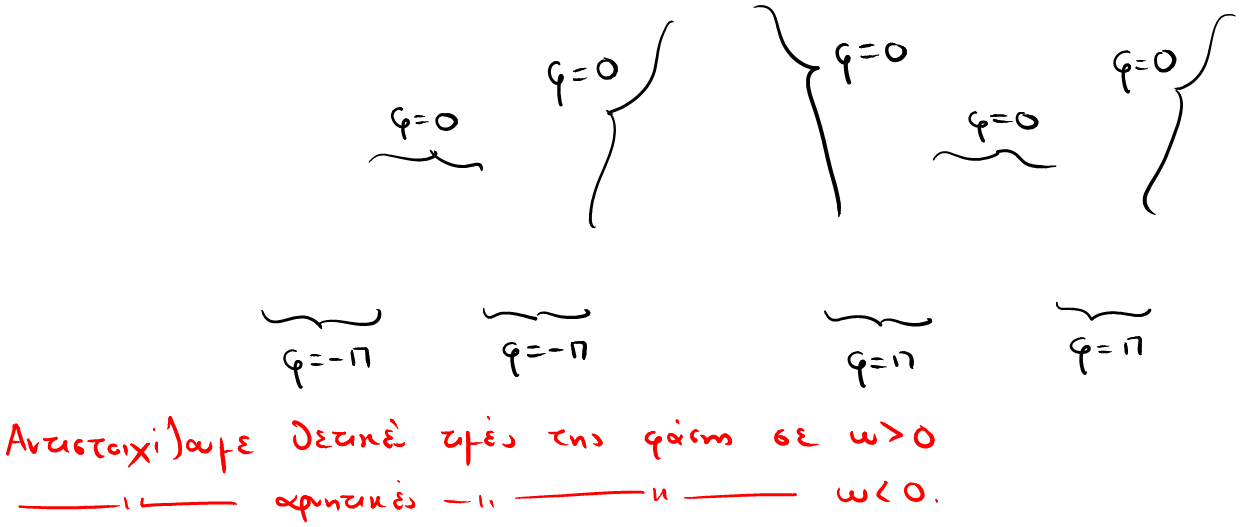 …
…
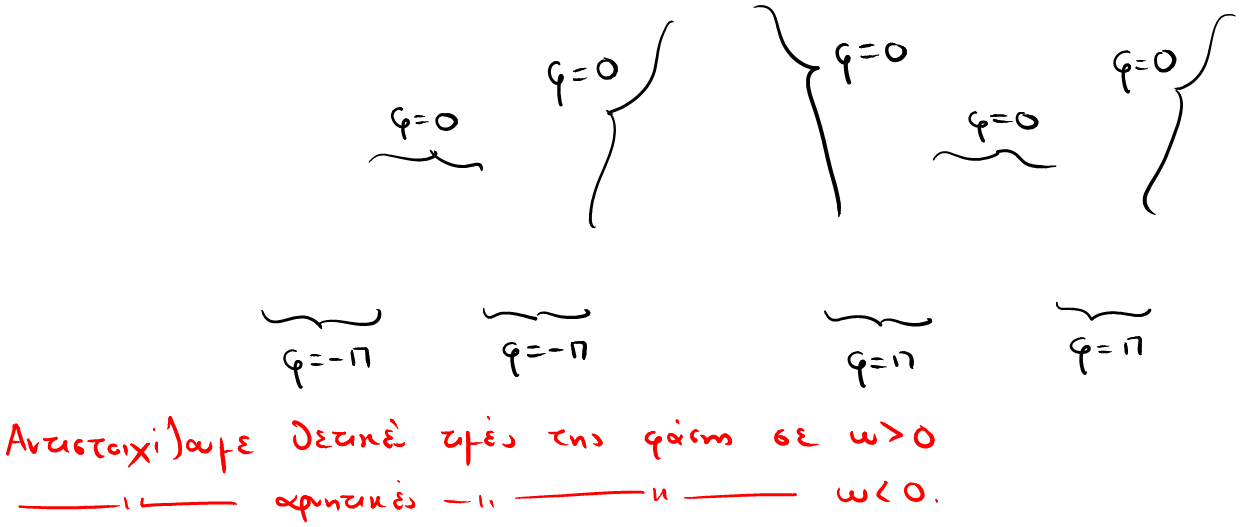 © Καφεντζής Γιώργος, PhD
Ψηφιακή Επεξεργασία Σήματος
Απόκριση σε Συχνότητα
Παράδειγμα:
© Καφεντζής Γιώργος, PhD
Ψηφιακή Επεξεργασία Σήματος
Απόκριση σε Συχνότητα
Παράδειγμα:
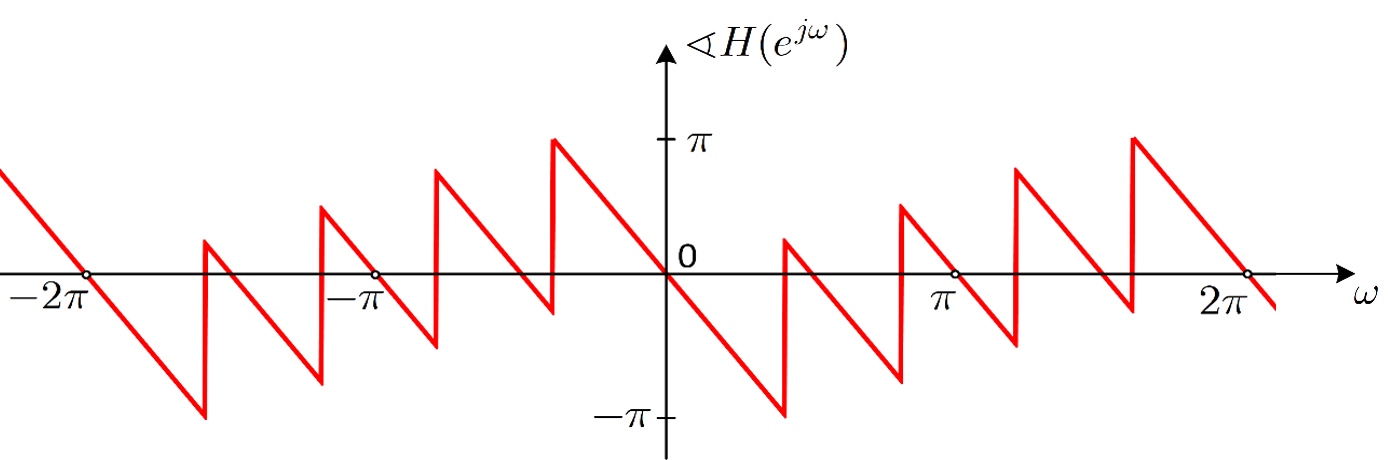 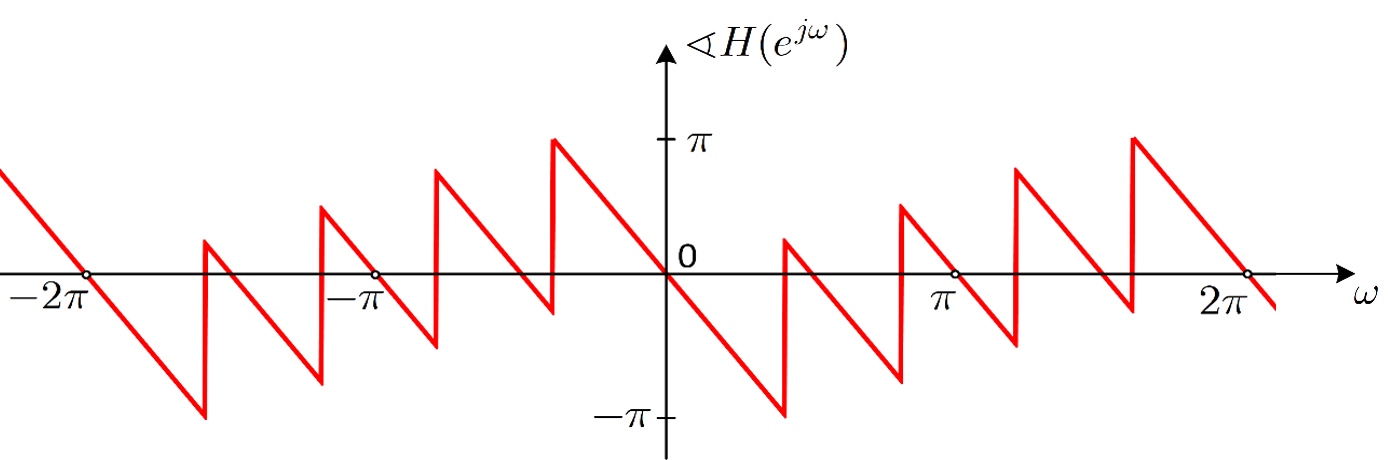 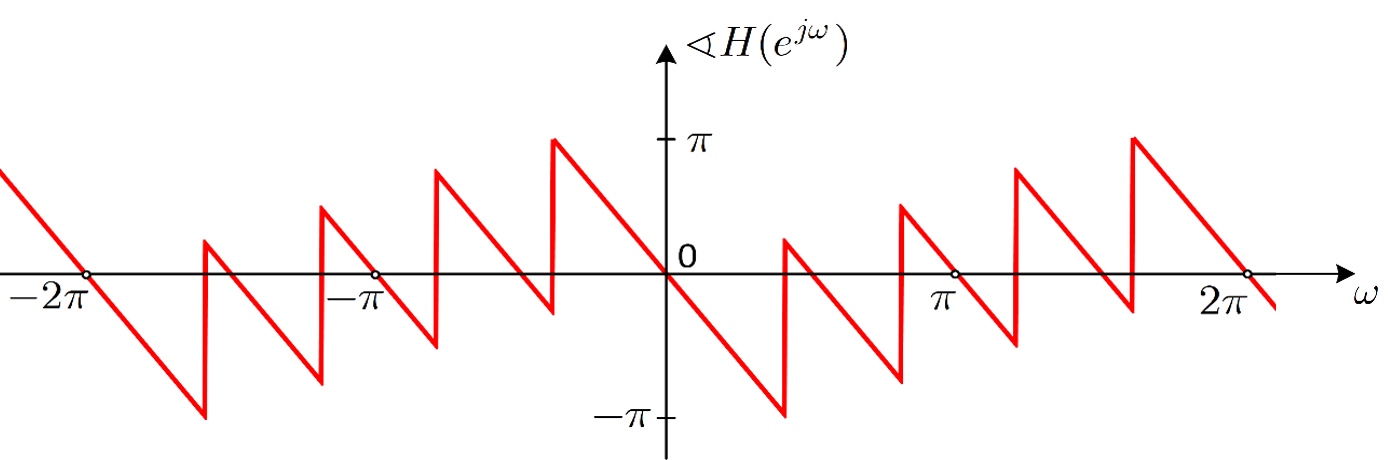 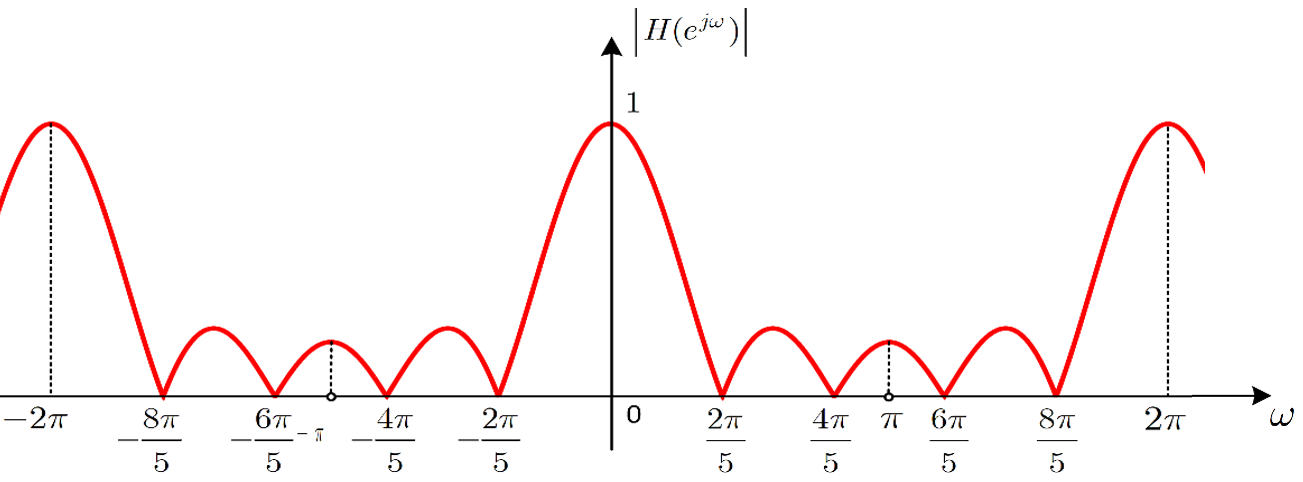 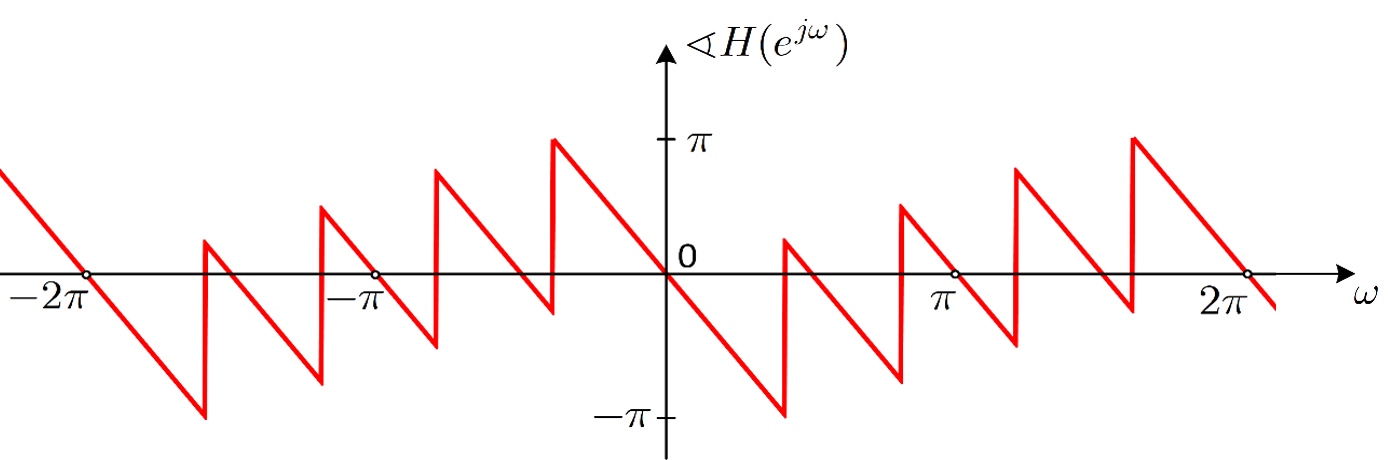 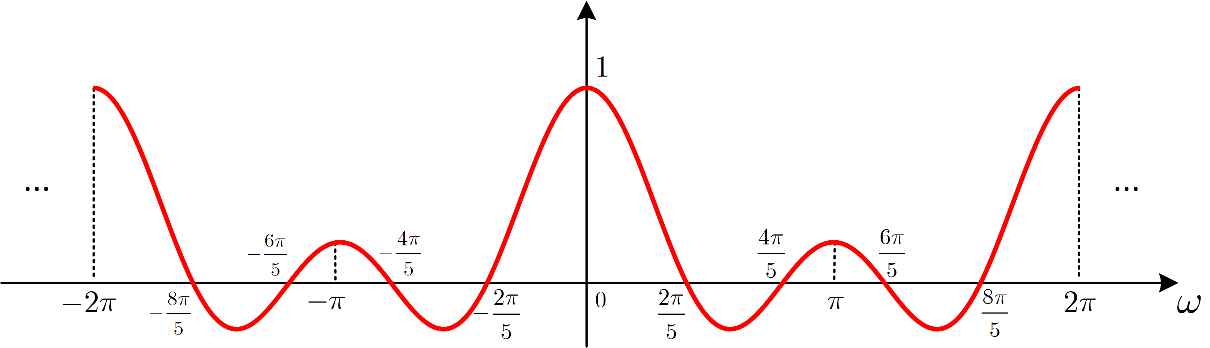 © Καφεντζής Γιώργος, PhD
Ψηφιακή Επεξεργασία Σήματος
Απόκριση σε Συχνότητα
Παράδειγμα:
© Καφεντζής Γιώργος, PhD
Ψηφιακή Επεξεργασία Σήματος
© Καφεντζής Γιώργος, PhD
Ψηφιακή Επεξεργασία Σήματος
© Καφεντζής Γιώργος, PhD
Ψηφιακή Επεξεργασία Σήματος
© Καφεντζής Γιώργος, PhD
Ψηφιακή Επεξεργασία Σήματος
© Καφεντζής Γιώργος, PhD
Ψηφιακή Επεξεργασία Σήματος
Ξαφνική είσοδος σε ΓΧΑ συστήματα
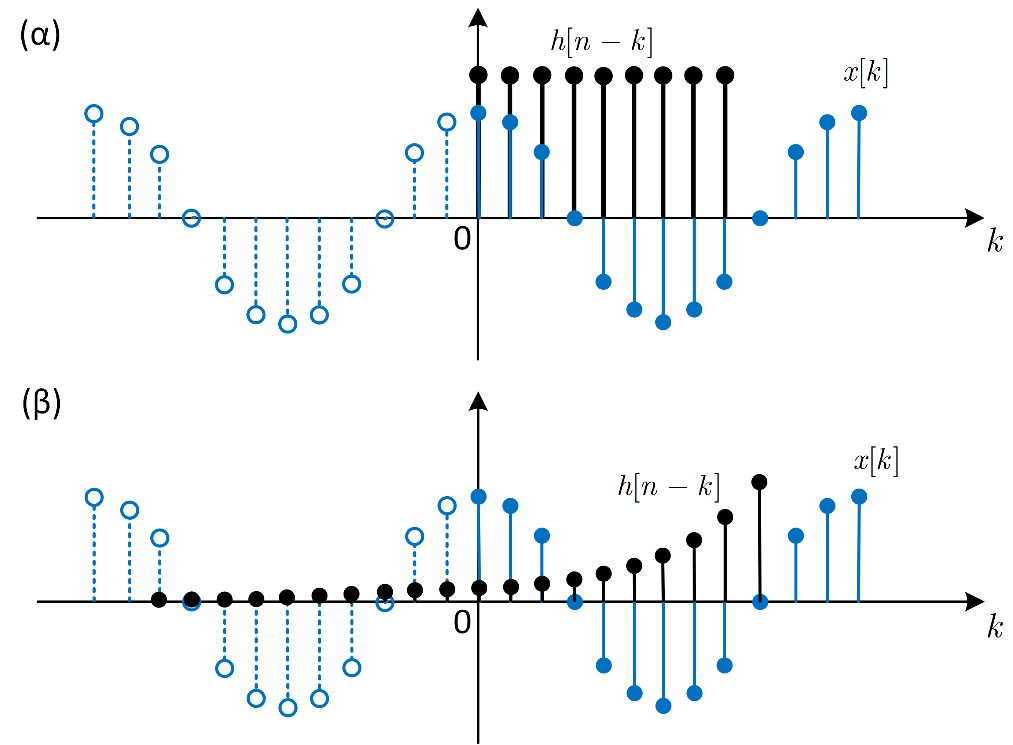 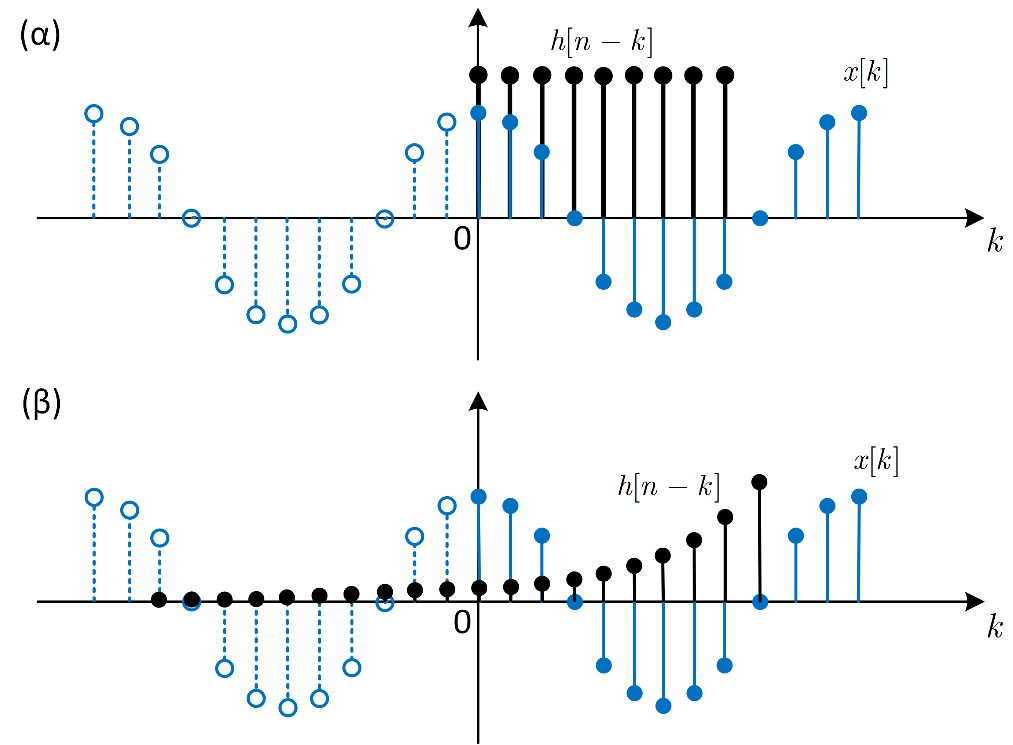 © Καφεντζής Γιώργος, PhD
Ψηφιακή Επεξεργασία Σήματος
© Καφεντζής Γιώργος, PhD
Ψηφιακή Επεξεργασία Σήματος
Ξαφνική είσοδος σε ΓΧΑ συστήματα
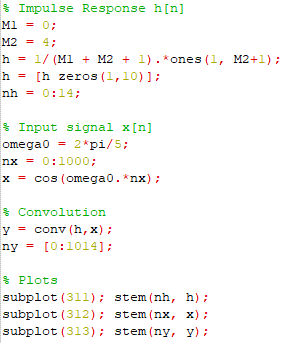 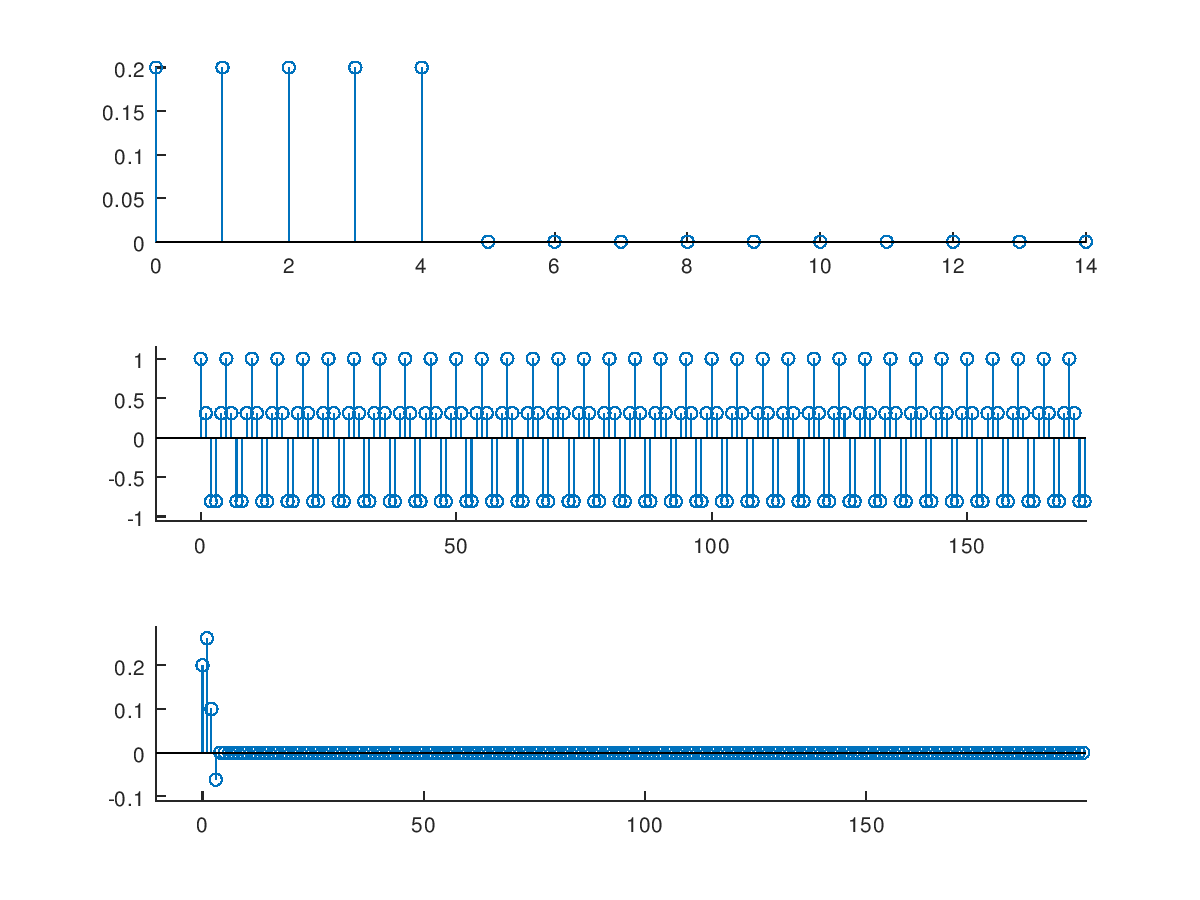 Steady State Response
Transient Response
© Καφεντζής Γιώργος, PhD
Ψηφιακή Επεξεργασία Σήματος
ΤΕΛΟΣ ΔΙΑΛΕΞΗΣ
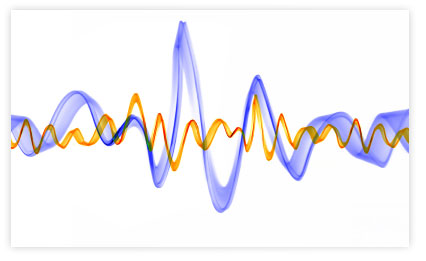 © Καφεντζής Γιώργος, PhD